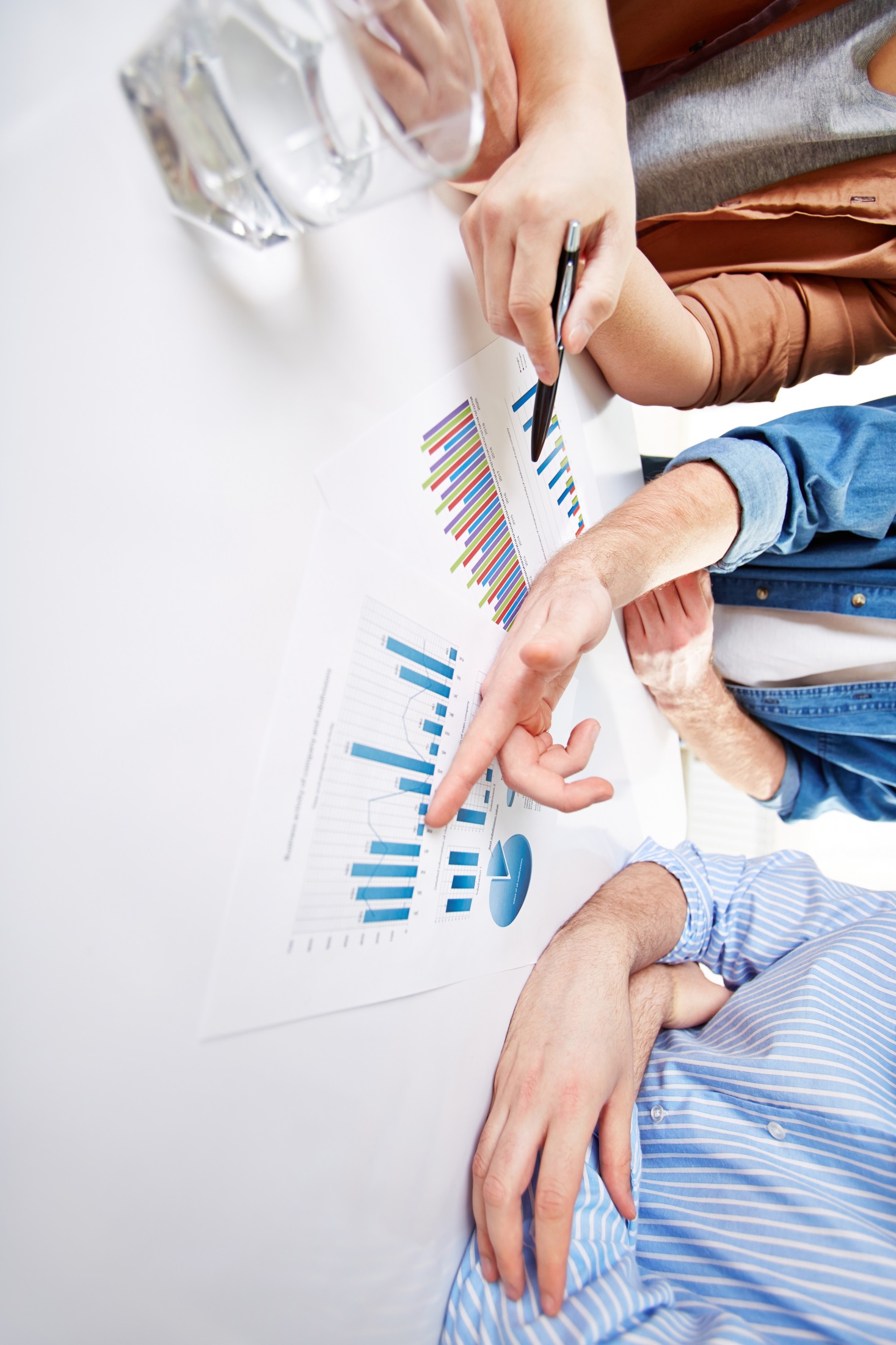 通用工作总结汇报PPT模板
年中汇报 | 年终总结 | 年末考核 | 新年计划 | 业绩报告
目录
Contents
01
公司现状整体概况
02
各项计划执行情况
03
内部环境及竟争分析
04
后续计划与措施
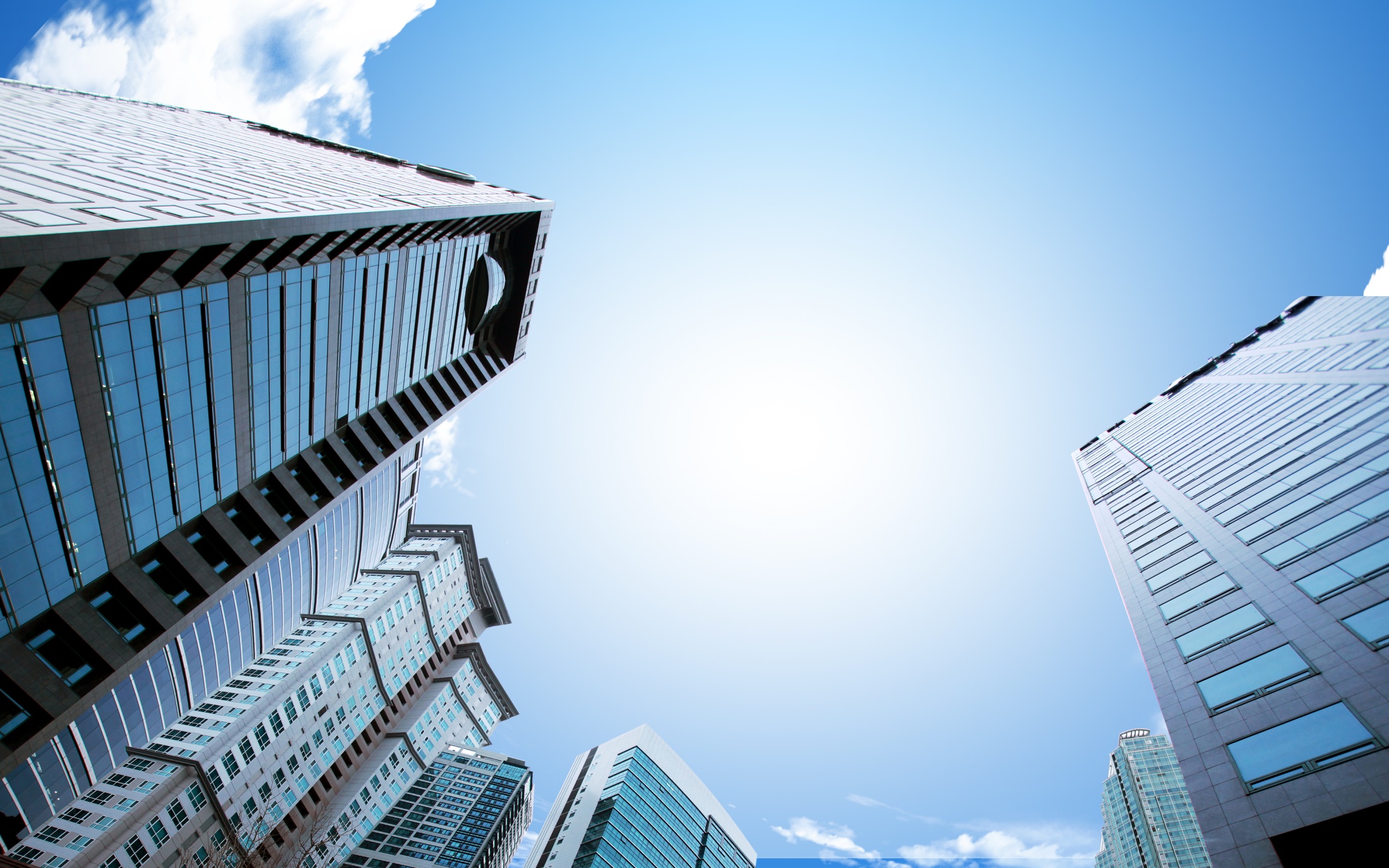 前一阶段工作总结
01
在此输入相关标题
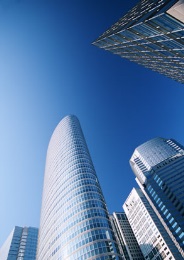 “在此输入相关标题”
回顾这一年的工作，在取得成绩的同时，我们也找到了工作中的不足和问题，主要反映于xx及xxx的风格、定型还有待进一步探索，尤其是网上的公司产品库充分体现我们xxxxx和我们这个平台能为客户提供良好的商机和快捷方便的信息、导航的功能发挥。展望新的一年，我们将继续努力，力争各项工作更上一个新台阶。
在此输入相关标题内容
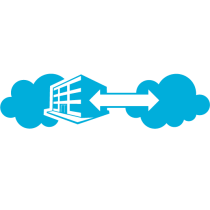 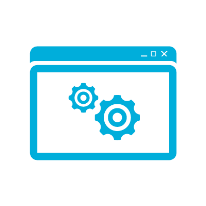 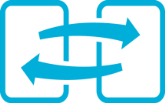 这里填写小标题
这里填写小标题
这里填写小标题
这里输入简单的文字概述
这里输入简单文字概述简
单的文字概述。这里输入简单文字概述简单的文字概述这里输入简单文字概述简单的文字概述
这里输入简单的文字概述
这里输入简单文字概述简
单的文字概述。这里输入简单文字概述简单的文字概述这里输入简单文字概述简单的文字概述
这里输入简单的文字概述
这里输入简单文字概述简
单的文字概述。这里输入简单文字概述简单的文字概述这里输入简单文字概述简单的文字概述
在此输入相关标题
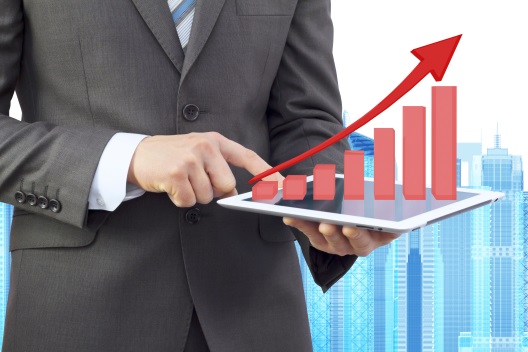 81%
72%
单击此处添加文本
59%
57%
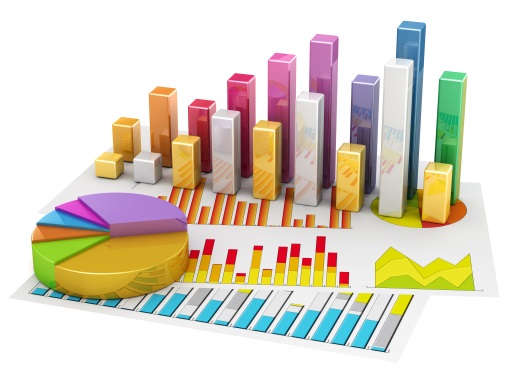 工作一
工作二
工作三
工作四
计划数
实际数
在此输入相关标题
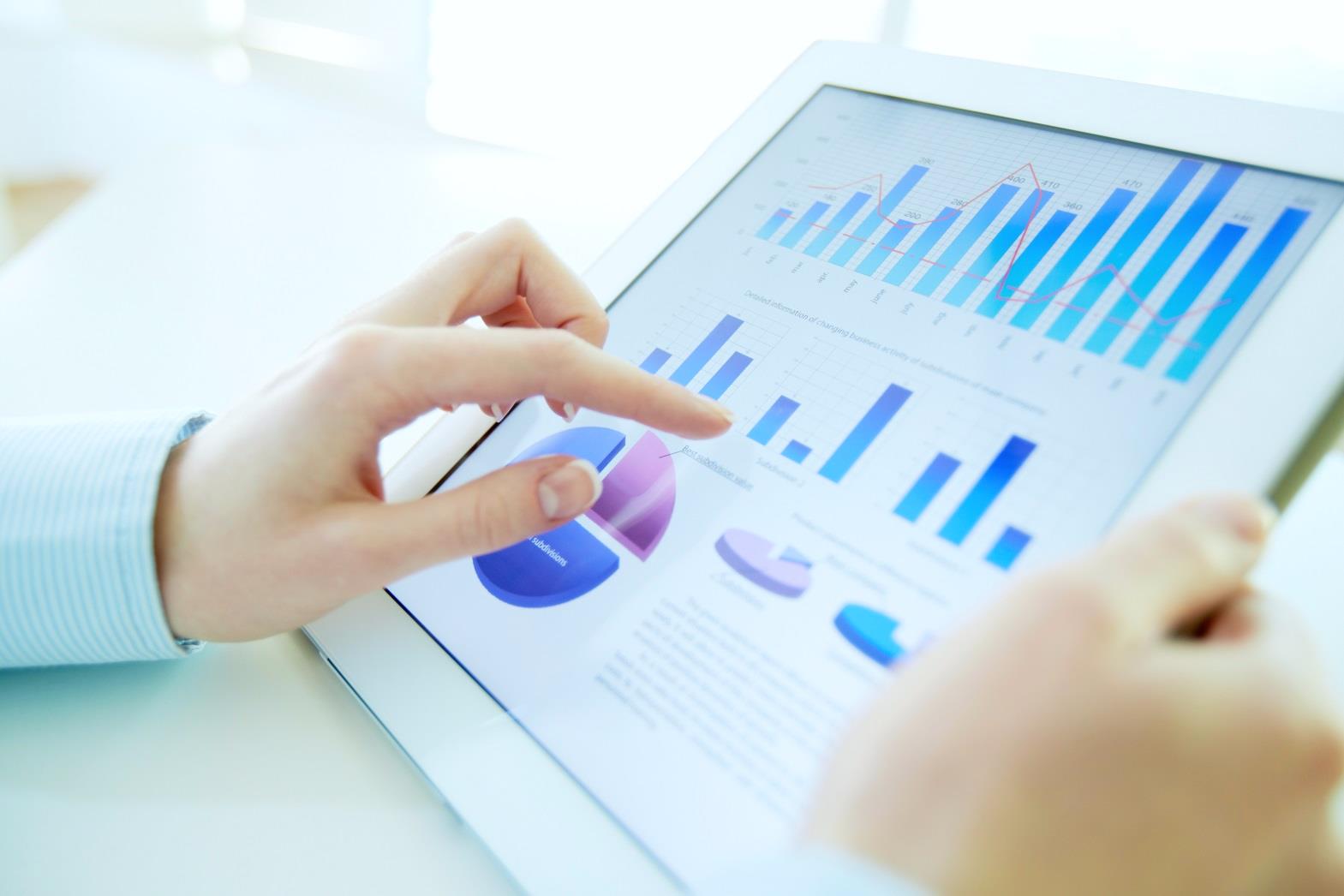 这里填写小标题
这里输入简单的文字概述这里输入简单文字概述简单的文字概述。这里输入简单文字概述简
这里填写小标题
这里输入简单的文字概述这里输入简单文字概述简单的文字概述。这里输入简单文字概述简
这里填写小标题
这里输入简单的文字概述这里输入简单文字概述简单的文字概述。这里输入简单文字概述简
这里填写小标题
这里输入简单的文字概述这里输入简单文字概述简单的文字概述。这里输入简单文字概述简
在此输入相关标题
亮亮图文旗舰店https://liangliangtuwen.tmall.com亮亮图文旗舰店https://liangliangtuwen.tmall.com
2019年工作情况
这里输入简单的文字概述这里输入简单文字概
述这里输入简单的文字概述这里入简单的文字
概述这里输入述简单的文字概述
2018年工作情况
计划完成：56％
计划完成：56％
实际完成数目：820万
实际完成数目：820万
回款数：640万
回款数：640万
在此输入相关标题
工作成绩
工作成绩
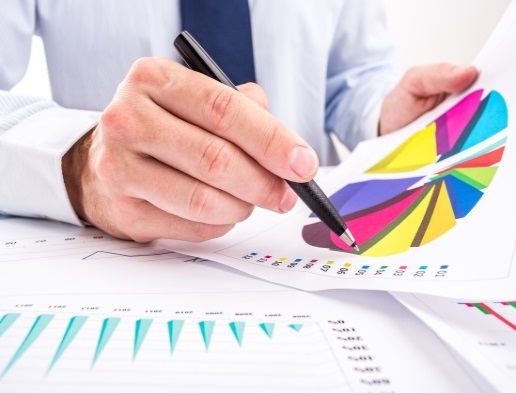 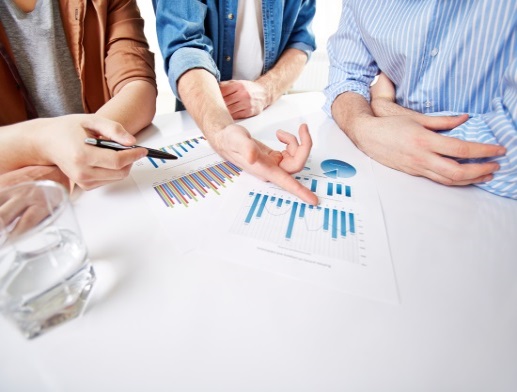 您的内容打在这里或通过复制内容打在这内容打在这
您的内容打在这里或通过复制内容打在这内容打在这
工作成绩
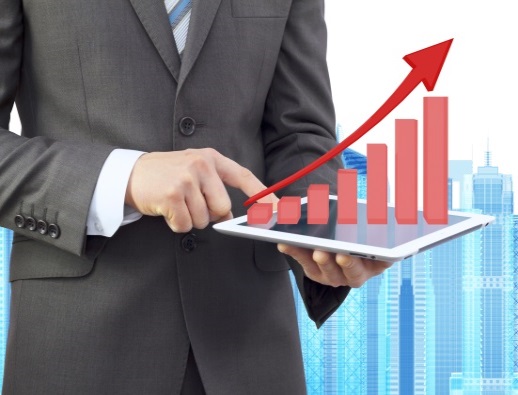 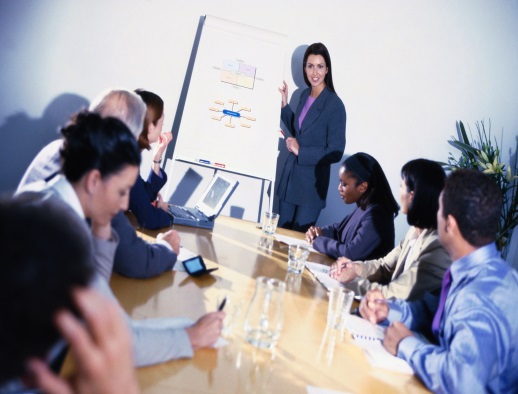 工作成绩
您的内容打在这里或通过复制内容打在这内容打在这
您的内容打在这里或通过复制内容打在这内容打在这
在此输入相关标题
04
单击此处输入标题
单击此处输入文字单击此处输入文字单击此处输入文字单击此处输入文字
单击此处输入标题
单击此处输入文字单击此处输入文字单击此处输入文字单击此处输入文字
单击此处输入标题
单击此处输入文字单击此处输入文字单击此处输入文字单击此处输入文字
这里输入简单的文字概述这里输入简单文字概述这里输入简单的文字概述
03
02
01
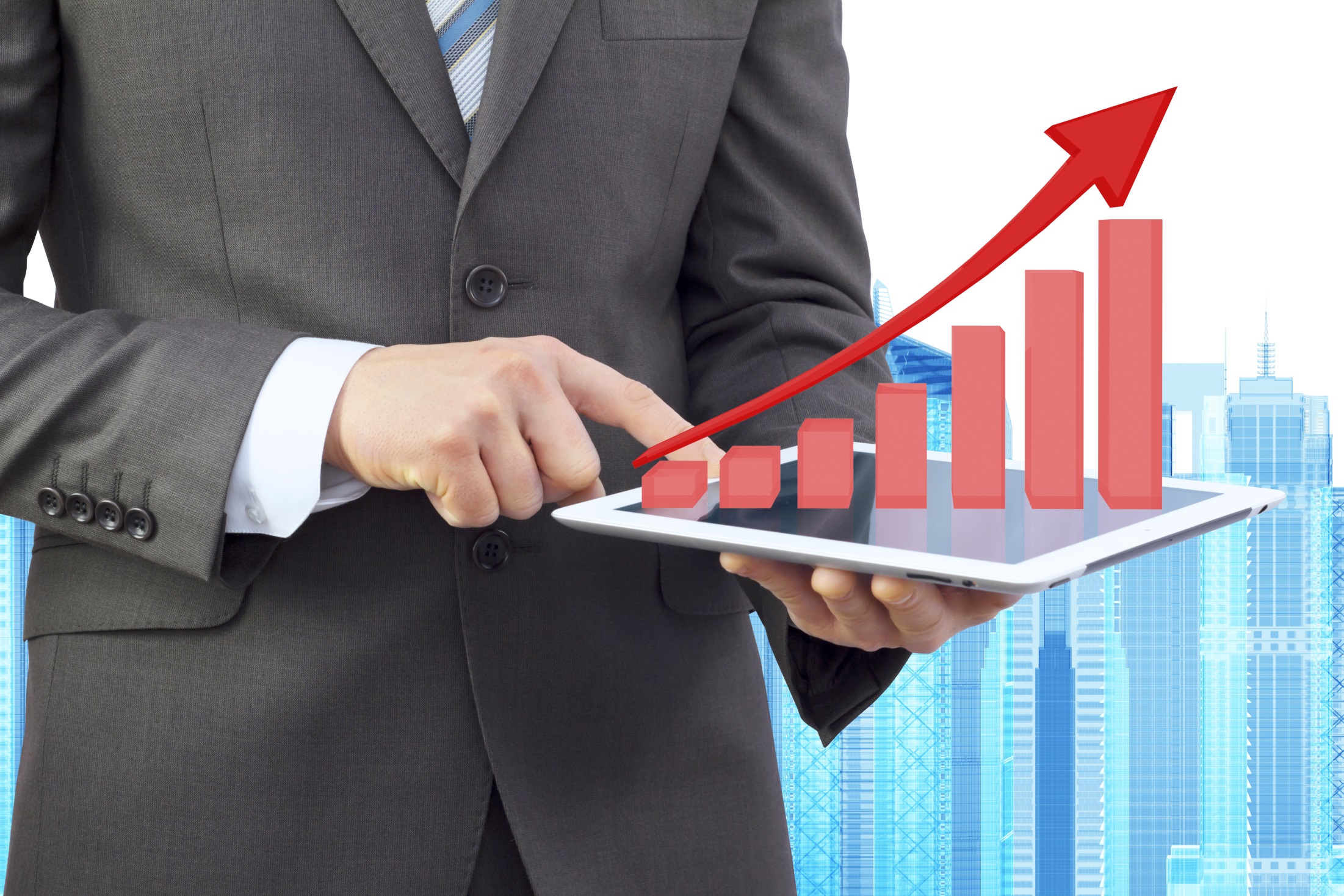 各项计划执行情况
02
在此输入相关标题
输入相关标题
这里输入简单的文字概述这里输入简单文字概述简单的文字概述这里输入简单的文字概述这里输入简单
输入相关标题
这里输入简单的文字概述这里输入简单文字概述简单的文字概述这里输入简单的文字概述这里输入简单
在此输入相关标题
这里填写小标题
这里填写小标题
这里填写小标题
这里输入简单的文字概述
这里输入简单文字概述简
单的文字概述。这里输入
这里输入简单的文字概述
这里输入简单文字概述简
单的文字概述。这里输入
这里输入简单的文字概述
这里输入简单文字概述简
单的文字概述。这里输入
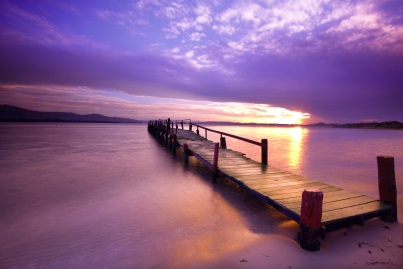 这里填写小标题
这里输入简单的文字概述这里输入简单文字概述简单的文字概述.
在此输入相关标题
这里输入简单的文字概述亮亮图文旗舰店https://liangliangtuwen.tmall.com亮亮图文旗舰店https://liangliangtuwen.tmall.com
标题一
标题一
标题一
这里输入简单的文字概述里输入简单文字概述这里简单
这里输入简单的文字概述里输入简单文字概述这里简单
这里输入简单的文字概述里输入简单文字概述这里简单
在此输入相关标题
这里填写标题
这里填写标题
这里填写标题
这里输入简单的文字概述这里输入简单文字概述简单的文字概述。这里输入概述简单的文字
这里输入简单的文字概述这里输入简单文字概述简单的文字概述。这里输入概述简单的文字
这里输入简单的文字概述这里输入简单文字概述简单的文字概述。这里输入概述简单的文字
在此输入相关标题
此处输入标题
此处输入标题
此处输入标题
此处输入标题
此处输入标题
这里输入简单的文字概述里输入简单文字概述
这里输入简单的文字概述里输入简单文字概述
这里输入简单的文字概述里输入简单文字概述
这里输入简单的文字概述里输入简单文字概述
这里输入简单的文字概述里输入简单文字概述输入简单的文字概述里输入输入里
在此输入相关标题
您的内容打在这里或通过复制您的内容打在这里或通过复制
您的内容打在这里或通过复制您的内容打在这里或通过复制
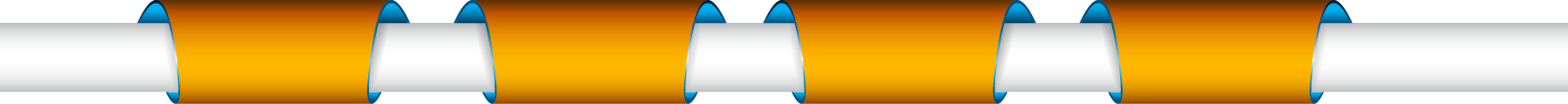 2012
2010
2011
2014
您的内容打在这里或通过复制您的内容打在这里或通过复制
您的内容打在这里或通过复制您的内容打在这里或通过复制
在此输入相关标题
标题一
添加文本说明内容添加文本说明内容添加文本说明内容添加文本说明内容添加文本说明内容添加文本说明内容添加文本说明内容添加内容
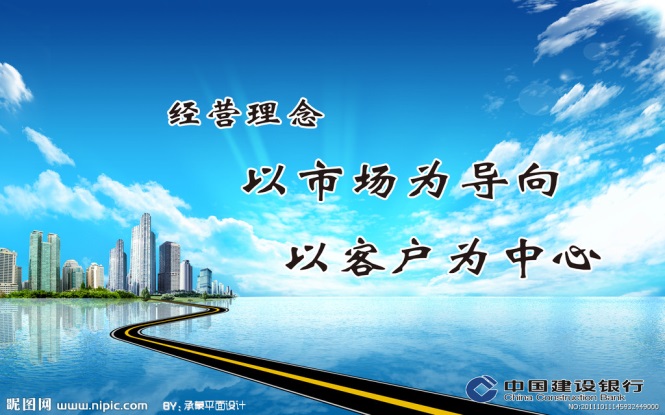 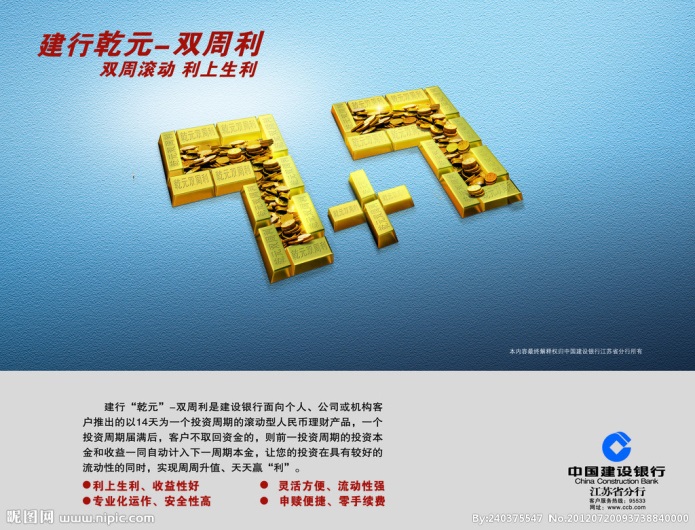 标题二
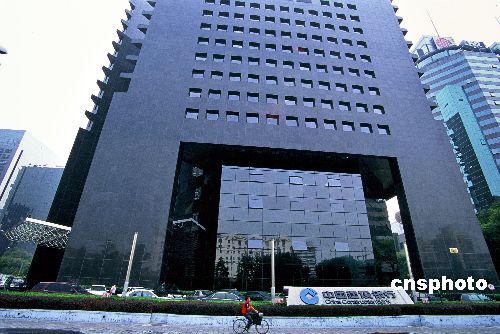 添加文本说明内容添加文本说明内容添加文本
标题三
添加文本说明内容添加文本说明内容添加文本说明内容添加文本说明内容添加内容
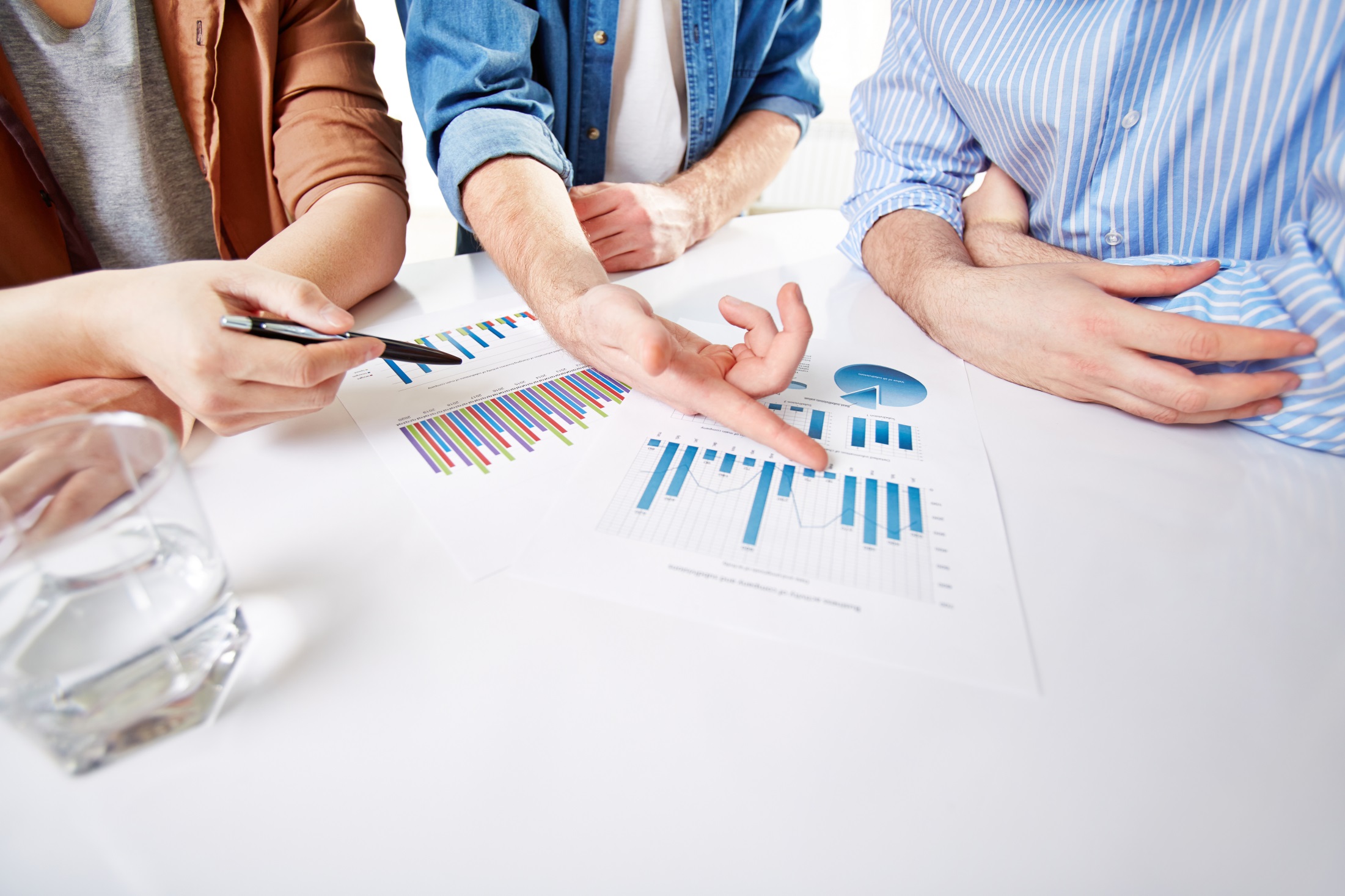 内部环境及竟争分析
03
在此输入相关标题
单击此处添加标题
单击此处添加标题
单击此处添加标题
标题
单击此处添加标题
单击此处添加段落文本单击此处添加段落文本单击此处添加段落文本单击此处添加段落文本
在此输入相关标题
输入相关标题
这里输入简单的文字概述这里输入简单文字概述简单的文字概述这里输入简单的文字概述这里输入简单
标题
输入相关标题
标题
这里输入简单的文字概述这里输入简单文字概述简单的文字概述这里输入简单的文字概述这里输入简单
标题
输入相关标题
这里输入简单的文字概述这里输入简单文字概述简单的文字概述这里输入简单的文字概述这里输入简单
在此输入相关标题
输入相关标题
输入相关标题
这里输入简单的文字概述这里输入简单文字概述简单的文字概述这里输入简单的文字概述这里输入简单文字概述这里输入
这里输入简单的文字概述这里输入简单文字概述简单的文字概述这里输入简单的文字概述这里输入简单文字概述这里输入
输入相关标题
输入相关标题
这里输入简单的文字概述这里输入简单文字概述简单的文字概述这里输入简单的文字概述这里输入简单文字概述这里输入
这里输入简单的文字概述这里输入简单文字概述简单的文字概述这里输入简单的文字概述这里输入简单文字概述这里输入
在此输入相关标题
这里输入简单的文字概述这里输入简单文字概述简单的文字概述这里输入简单的文字概述这里输入简单文字概述这里输入
01
这里输入简单的文字概述这里输入简单文字概述简单的文字概述这里输入简单的文字概述这里输入简单文字概述这里输入
02
亮亮图文旗舰店https://liangliangtuwen.tmall.com
03
这里输入简单的文字概述这里输入简单文字概述简单的文字概述这里输入简单的文字概述这里输入简单文字概述这里输入
04
在此输入相关标题
W
O
S
T
单击此处添加文本单击此处添加文本单击此处添加文本单击此单击此此处添加文本此处添加文本
单击此处添加文本单击此处添加文本单击此处添加文本单击此单击此此处添加文本此处添加文本
单击此处添加文本单击此处添加文本单击此处添加文本单击此单击此此处添加文本此处添加文本
单击此处添加文本单击此处添加文本单击此处添加文本单击此单击此此处添加文本此处添加文本
在此输入相关标题
在此插入内容
在此插入内容
在此插入内容
在此插入内容在此插入内容
在此插入内容在此插入内容
在此插入内容在此插入内容
在此插入内容在此插入内容
在此插入内容在此插入内容在此插入内容在此插入内容
在此插入内容在此插入内容
在此插入内容
在此插入内容
30
25
20
15
10
文本
文本 1
文本 2
文本 3
文本 4
文本 5
点击添加文本
点击添加文本
点击添加文本
点击添加文本
在此输入相关标题
点击添加文本
点击添加文本点击添加文本
点击添加文本
点击添加文本
点击添加文本
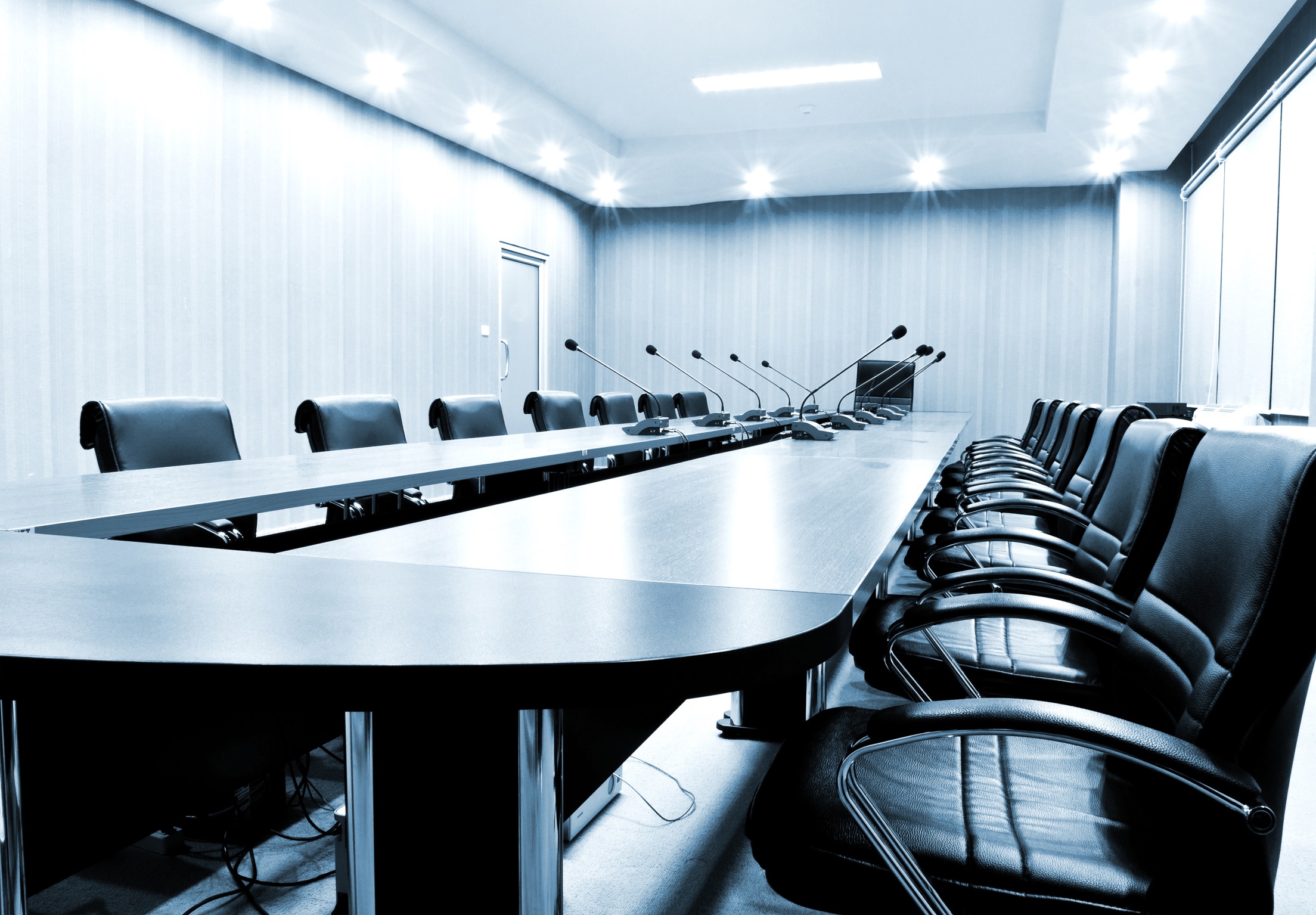 下一步工作计划及措施
04
在此输入相关标题
这里填写小标题
这里输入简单的文字概述这里输入简单文字概述简单的文字概述。
这里输入简单的文字概述这里输入简单文字概述简单的文字概述。
这里输入简单的文字概述这里输入简单文字概述简单的文字概述。
输入简单文字概述简单的文字概述。
01
这里填写小标题
这里输入简单的文字概述这里输入简单文字概述简单的文字概述。
这里输入简单的文字概述这里输入简单文字概述简单的文字概述。
这里输入简单的文字概述这里输入简单文字概述简单的文字概述。
输入简单文字概述简单的文字概述。
02
在此输入相关标题
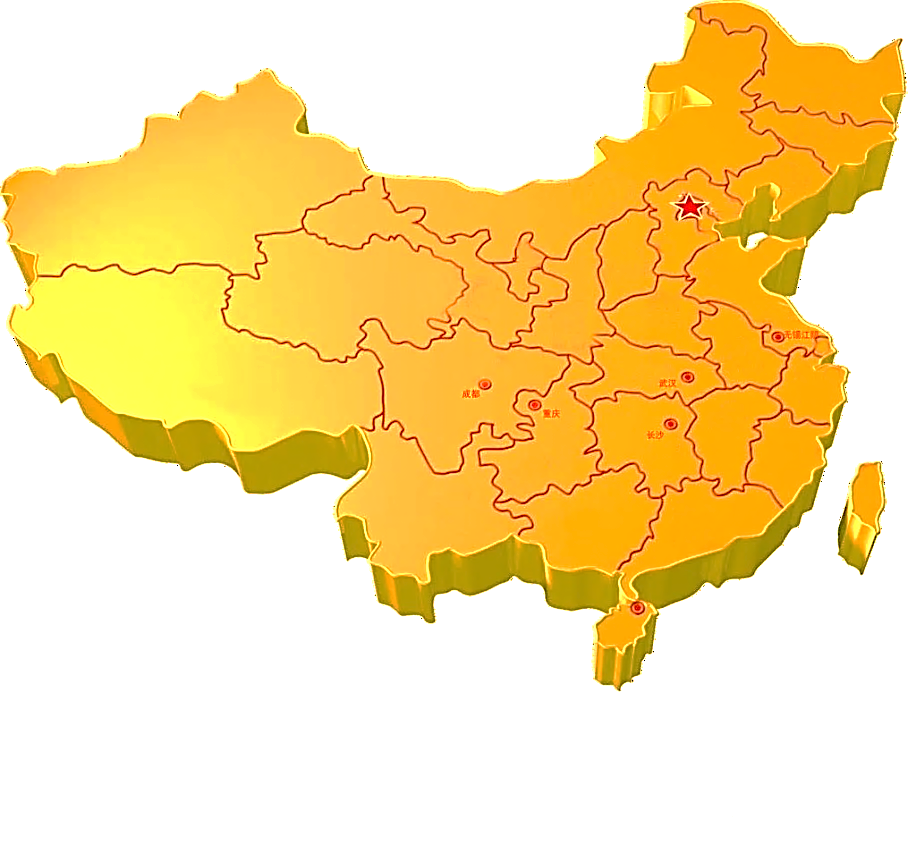 单击此处添加段落文字内容
单击添加文本 … …
补充说明
在此录入文字
在此录入文字
补充说明
在此录入文字
在此录入文字
单击此处添加段落文字内容
单击此处添加段落文字内容
单击此处添加段落文字内容
在此输入相关标题
单击添加标题
单击添加标题
单击添加标题
单击添加文本单击添加文本
单击添加文本单击添加文本
单击添加文本单击添加文本
单击添加文本单击添加文本
单击添加文本单击添加文本
单击添加文本单击添加文本
在此输入相关标题
您的标题打在这里
您的内容打在这里或者复制
您的副标题打在这里或通过复制
您的内容打在这里或者复制
06
05
您的内容打在这里或者复制
您的内容打在这里或者复制
04
01
03
02
您的内容打在这里或者复制
您的内容打在这里或者复制
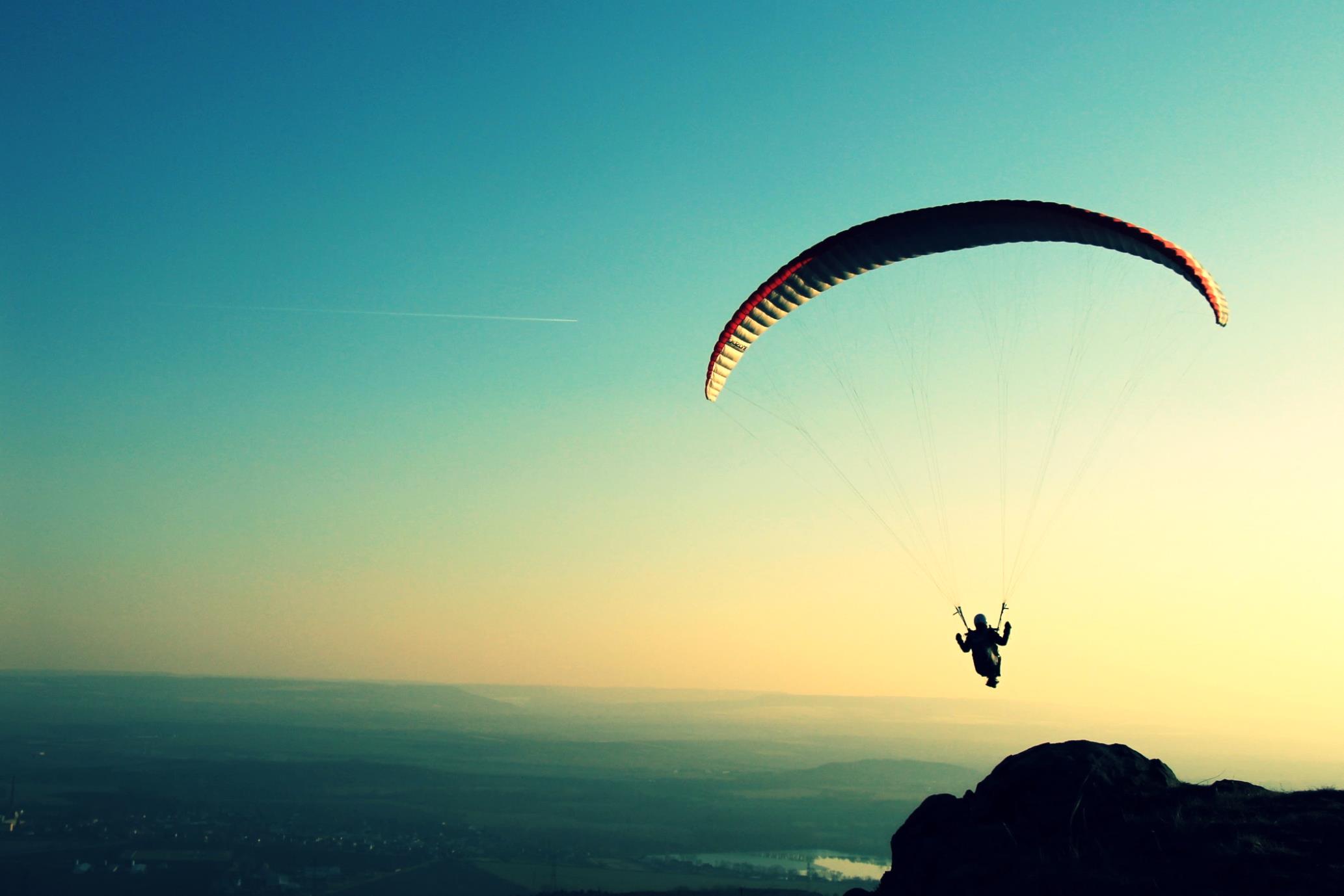 在此输入相关标题
输入相关标题
这里输入简单的文字概述这里输入简单文字概述简单的文字概述这里输入简单的文字概述这里输入简单
在此输入相关标题
单击此处添加文字
单击此处添加文字
单击此处添加文字
单击此处添加文字
写入文本
写入文本
写入文本
写入文本
单击此处添加文字
单击此处添加文字
单击此处添加文字
单击此处添加文字
在此输入相关标题
输入相关标题
这里输入简单的文字概述这里输入简单文字概述简单的文字概述这里输入简单的文字概述这里输入简单
输入相关标题
部分案例
展示
这里输入简单的文字概述这里输入简单文字概述简单的文字概述这里输入简单的文字概述这里输入简单
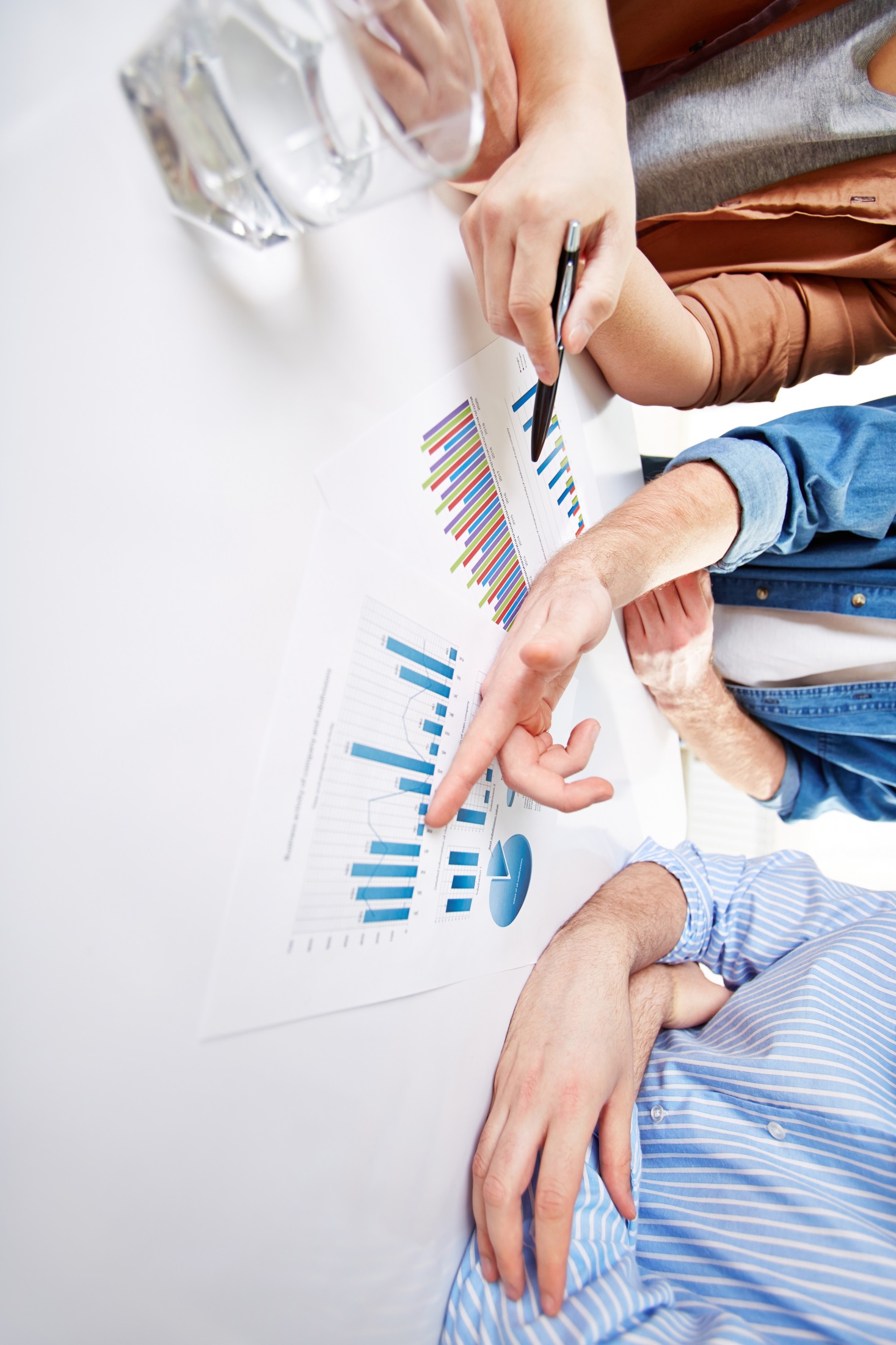 谢谢观赏
汇报人：亮亮图文